Its Senior Year, so…
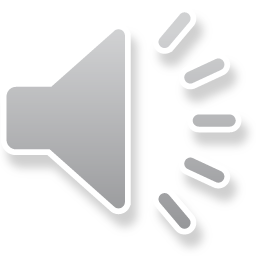 Post-High School Options
College 
2-year community college
4-year college or university
Technical/Trade School  
Shorter training times, can be more expensive. 
Lots of choices (electrician, ironworker)
Earn while you learn
Many construction trades
NNACA https://www.buildingtradejobs.org/
Military
Army, Navy, Air Force, Marines
Coast Guard, Army and Air Guard.
ASVAB (Vocational Aptitude Battery)
Work
 On-the-Job Training
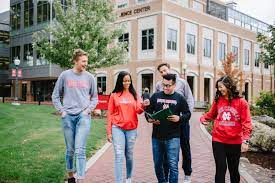 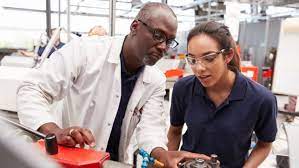 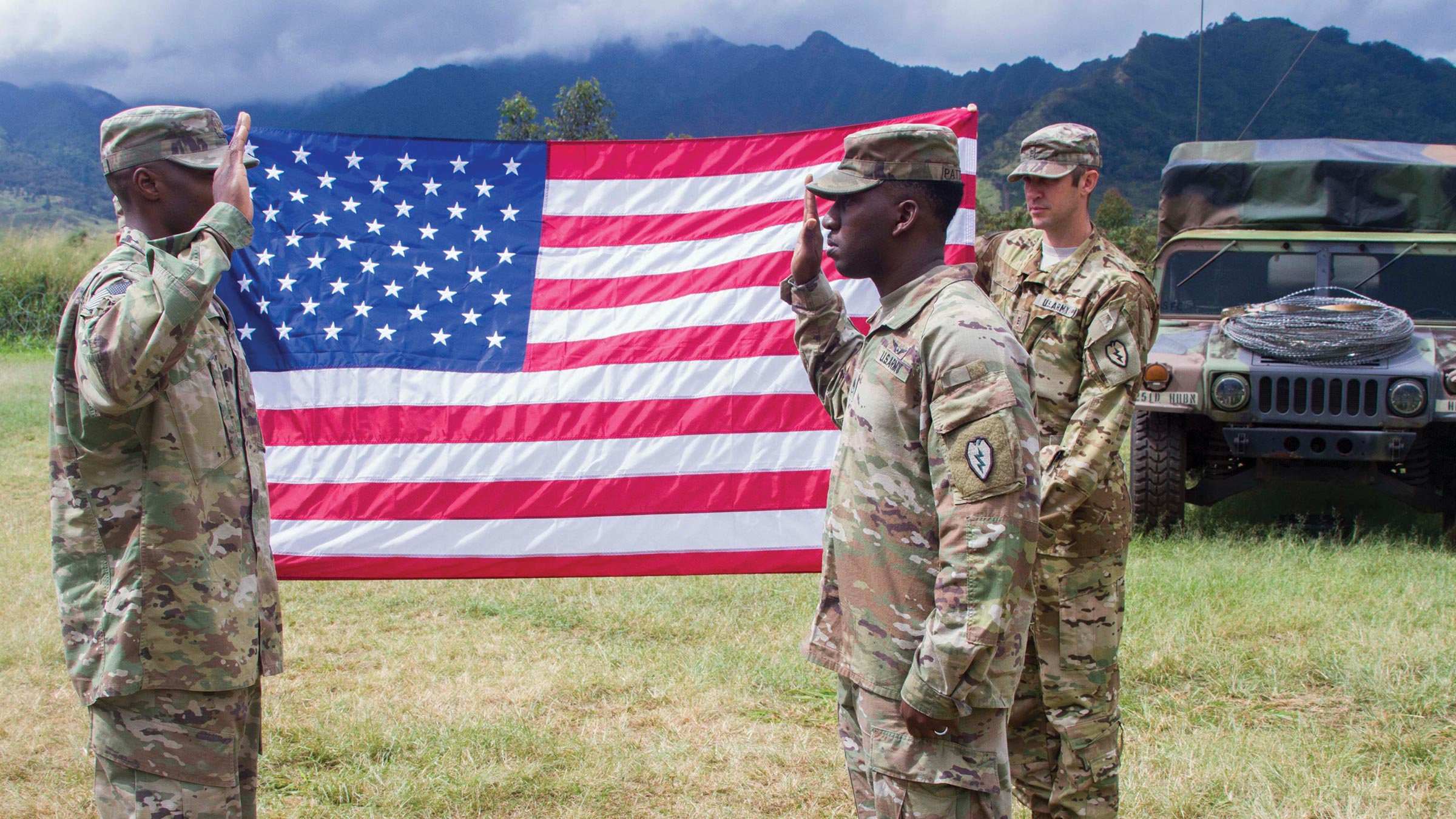 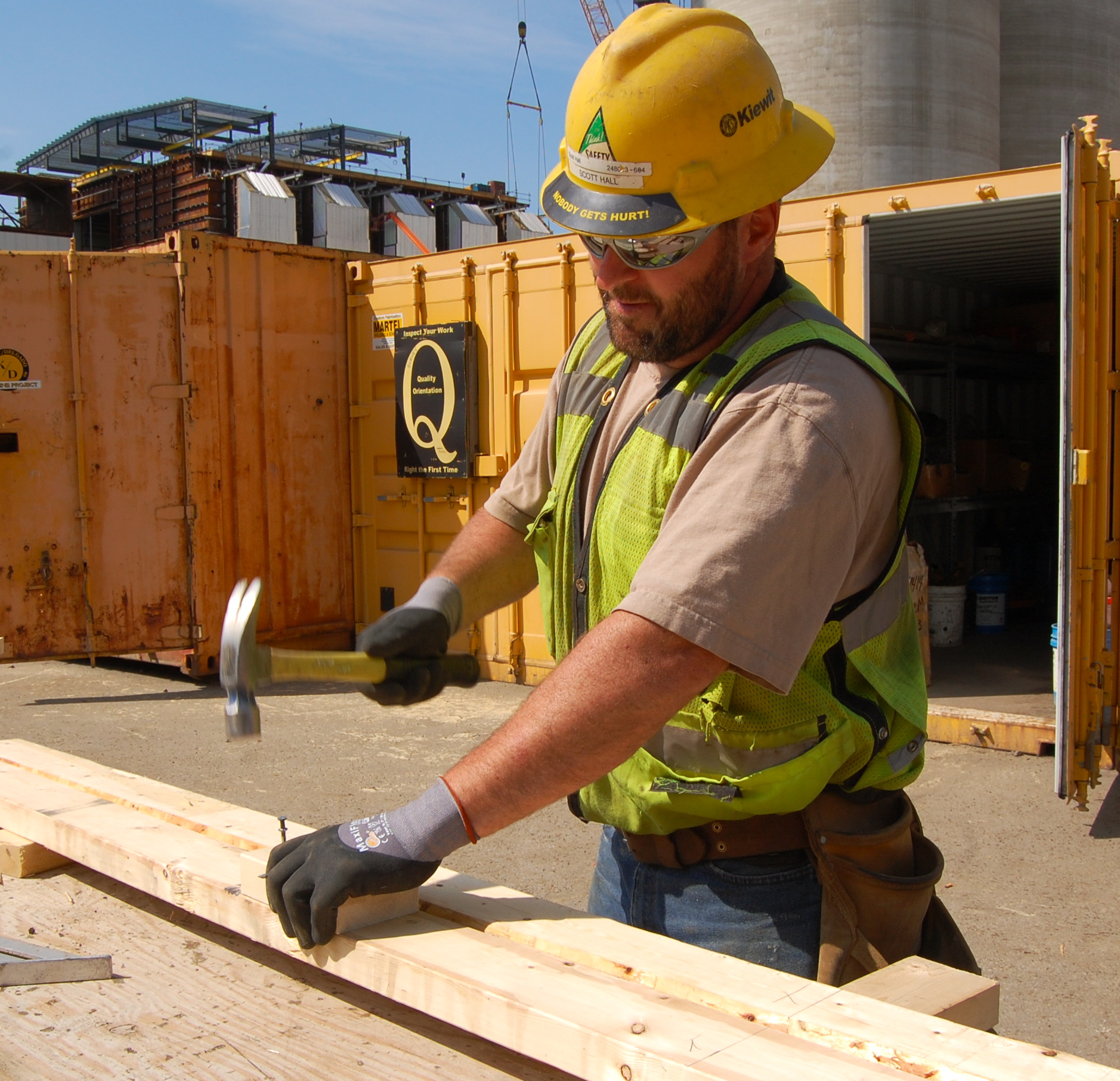 Stop in the Career Center for college and career assistance!!
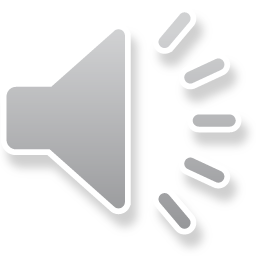 College Exploration
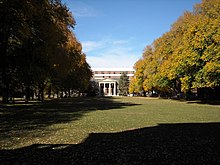 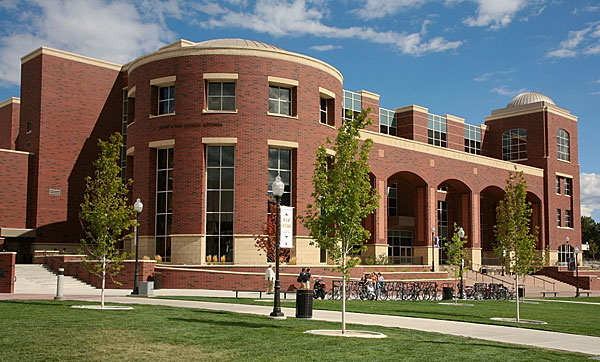 Applying for College
Check Deadlines & MEET deadlines
UNR
Admissions open September 1, 2023
Early Action deadline: November 15, 2023
Freshman application deadline for Fall 2024: April 8, 2024
UC schools
Admissions open August 1
Fall 2024 admission application filing period for all:   October 1-November 30, 2023	
 applicants.https://admission.universityofcalifornia.edu/how-to-apply/applying-as-a-freshman/dates-and-deadlines.html
Apply early for better service; some colleges offer early consideration, including UNR.
Apply for scholarships and financial aid. 
Some schools will have separate application. 
You will need to complete the FAFSA form after January 1 2024.
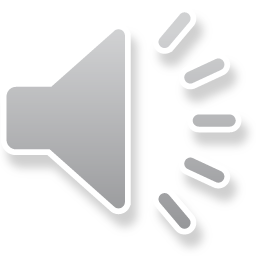 WUEWestern Undergraduate Exchangehttps://www.wiche.edu/tuition-savings/wue/
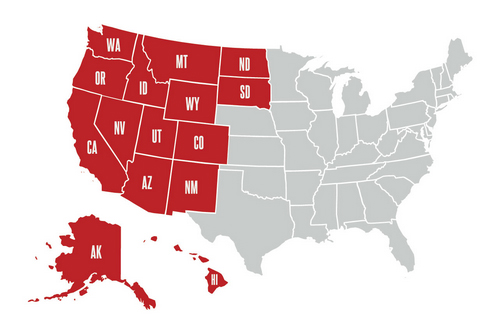 Students can enroll in participating college programs at a reduced tuition rate
Considerably less than nonresident tuition
Apply for WUE through the school you plan to attend.
Some schools require that you complete a separate form, while others simply have you check a box on their general university application form.
 Some schools exclude high-demand majors from participating in WUE.
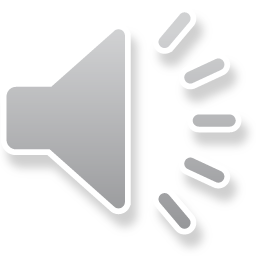 Common App
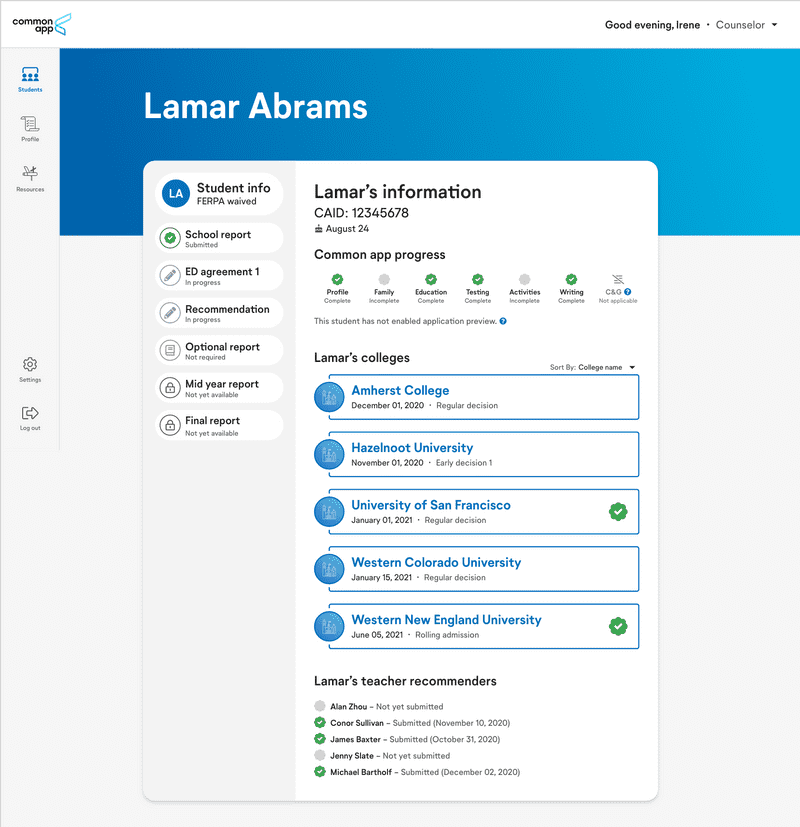 Navigate your entire college application journey with Common App.
www.commonapp.org
COVID-19 Impact section
Home - Common Data Set
Financial Aid  www.fafsa.ed.gov
FAFSA stands for Free Application for Federal Student Aid
Fill it out… the earlier the better!!
The 2024–25 FAFSA® form will be available in December 2023, not Oct. 1
Use the 2023–24 FAFSA® form to apply for college financial aid for 7/1/23–6/30/24.
Please reach out to our College & Career Center for information about upcoming Parent Workshops for assistance
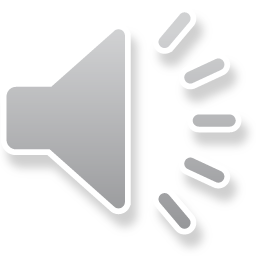 www.washoeschools.net/drhscareercenter

Damonte Ranch HS In- House Scholarship: Opens October 31 
and closes January 19, 2024 @ 3pm sharp. 

https://www.washoeschools.net/Page/9640
Apply here:
https://forms.office.com/Pages/ResponsePage.aspx?id=SfWsPDZezEGj3olFnhId7xLfOqtZRyBAqyyE7mkHZmtUM0dHSDQ4Nk5aRks1TFVaUTBMUDNGVkc2VC4u
DRHS Scholarship Opportunity
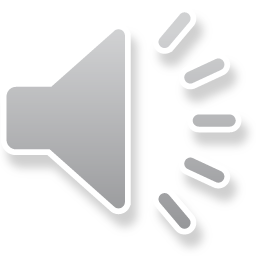 Nevada Promise Scholarship
How it Works 
As a last-dollar scholarship, the Nevada Promise Scholarship covers the cost of the registration and mandatory fees not covered by other gift aid 
Tuition is not charged to residents of Nevada. 
Gift aid is defined as
a Federal Pell Grant
a Federal Supplemental Educational Opportunity Grant (FSEOG)
a Silver State Opportunity Grant (SSOG)
a Governor Guinn Millennium Scholarship (GGMS).
The Nevada Promise Scholarship can provide funding for a student for up to three years. 
Oct 31 Application is Due
https://bit.ly/nshe-nv-promise-app
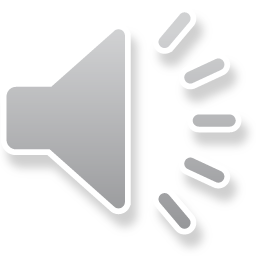 Nevada Promise Scholarship (continued)
Planning to attend a 2-year college:
College of Southern Nevada (CSN)– Las Vegas
Great Basin College (GBC)- Elko 
Truckee Meadows Community College (TMCC)- Reno
Western Nevada College (WNC)- Carson City
Resident of Nevada
High School Diploma
Enroll in 12 semester credits towards Associate’s Degree or Certificate program of study
Meet all deadlines
Application deadline- no later than 11:59pm on October 31, 2024
Training deadline- no later than March 1, 2024
FAFSA deadline- no later than April 1, 2024
8 hours of eligible community service no later than May 1, 2024
Mentor Meeting- meet by July 1, 2024
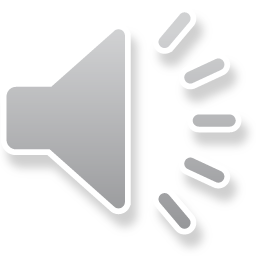 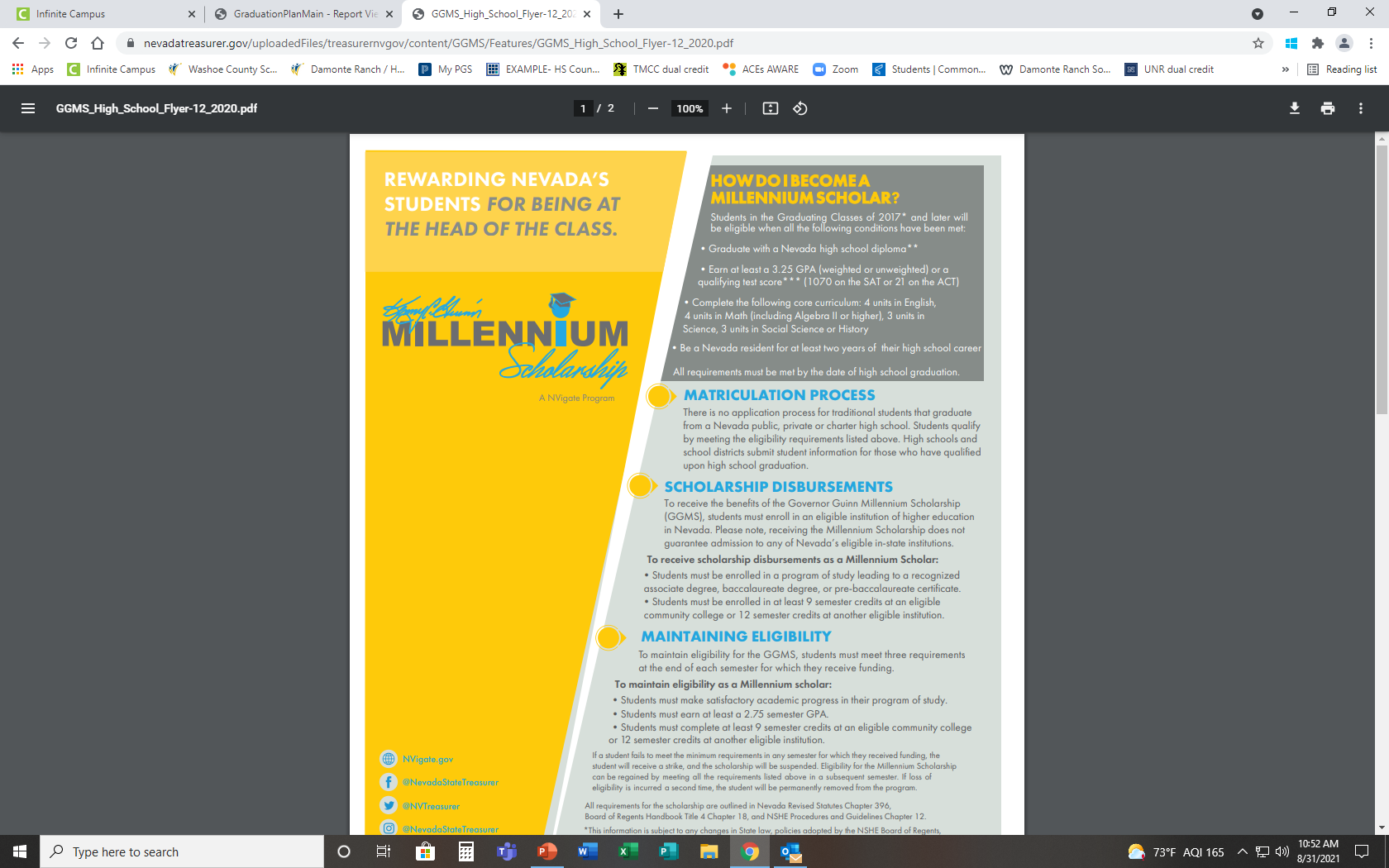 The Millennium Scholarship https://www.nevadatreasurer.gov/GGMS/GGMS_Home/
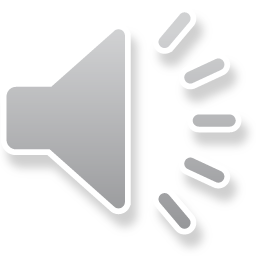 Transcripts
WCSD Student Accounting no longer allows counselors to print/send copies of student transcripts.
All Transcripts must be requested by visiting
www.washoeschools.net/drhs
Click on Quick Links
Click on Transcripts
ScribOrder will send your transcript to your identified college/university
First 4 transcripts are free
$10 per transcript after the 4th transcript
Pro Tip: 	
Send yourself a copy so that you can send out unofficial transcripts until you’ve narrowed your search
Send official copies later to those schools to which you’ve narrowed your selection
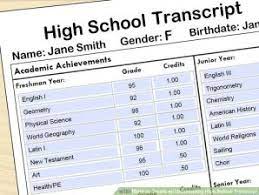 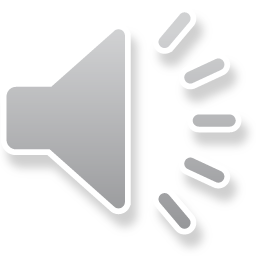 Letters of Recommendation
Many colleges/universities will ask for a recommendation
See Mr. Cabada for assistance on creating/updating your Academic Resume to help with Letters of Recommendation and scholarships. 
Ask a staff member who knows you well
Teacher, Coach, Counselor, Administrator
Give 2 weeks advance notice
Many students ask the same people for recommendation letters, so you’ll need to give them time to complete them

Provide a resume/brag sheet about yourself
This gives the staff member information about you that you would like them to include in the letter
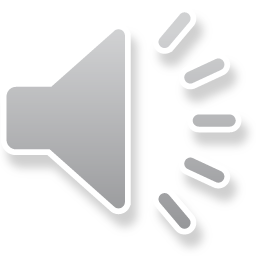 IS YOUR GOAL TO PLAY 
COLLEGIATE SPORTS?

START PLANNING NOW!!
NAIA
www.naia.org
NCAA Clearinghouse https://web3.ncaa.org/ecwr3/
NAIA (National Association of Intercollegiate Athletics) to participate in athletics 

2.3 GPA for recent graduates
	or
Meet 2 of 3 following criteria:
2.0 GPA
Rank in top 50% of grad class
ACT- 18; SAT 970

Complete NAIA Profile

Upload transcripts to NAIA portal
NCAA (National Collegiate Athletic Association) clearinghouse to participate in Division I or II sports

16 Core credits

2.3 Core GPA

SAT combine score or ACT sum score matching core course GPA

Edgenuity is not accepted by the NCAA.
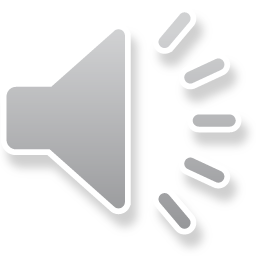 DRHS Graduation Plans
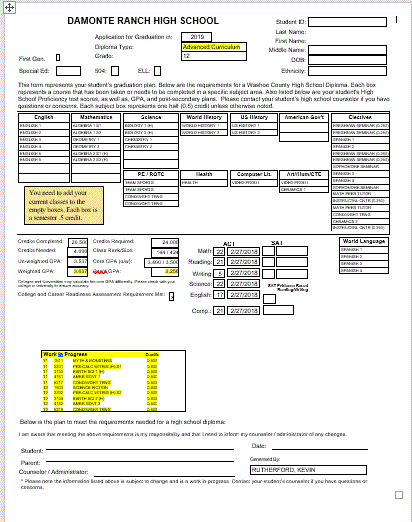 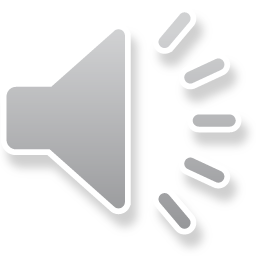 Have a GREAT YEAR!
See your counselor in the Counseling office or Mr. Cabada in the College & Career Center  with any questions you may have!
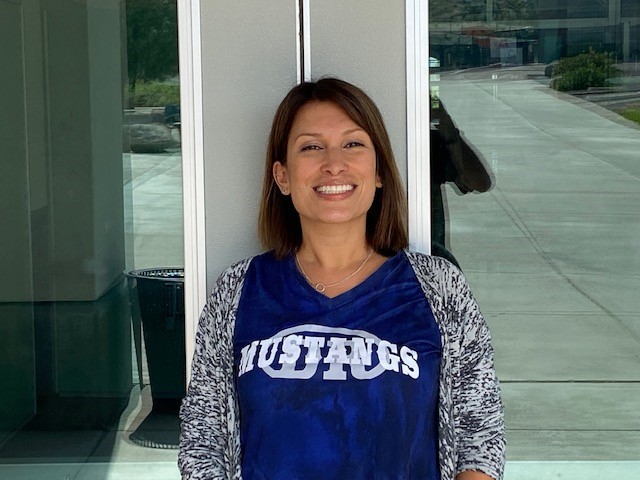 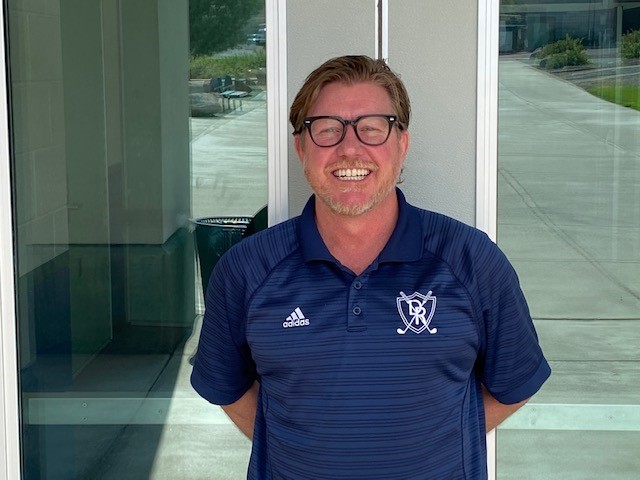 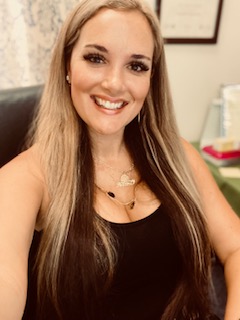 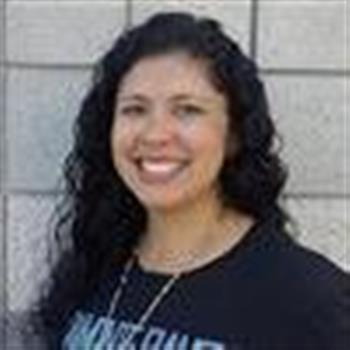 Mr. Woodard
D-Hi
Ms. Lazear
A-C
Ms. Barnard
Mo-Sa
Ms. McColl
Ho-Mi
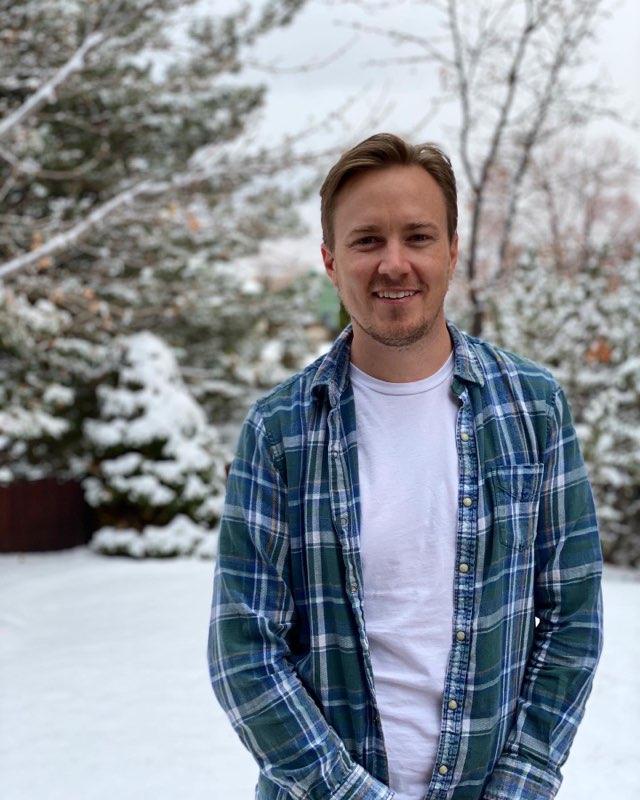 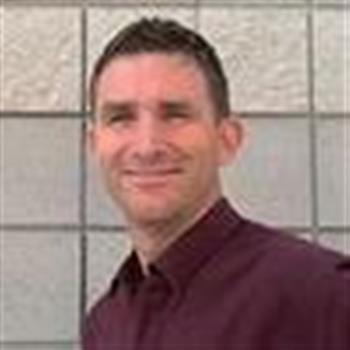 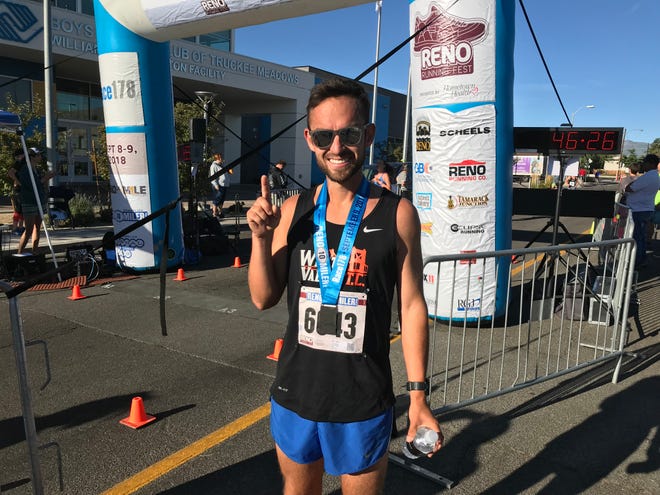 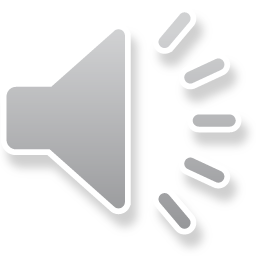 Mr. Cabada
College & Career Center
Mr. Hughes
Safe School Professional
Mr. Schreiner
Sc-Z